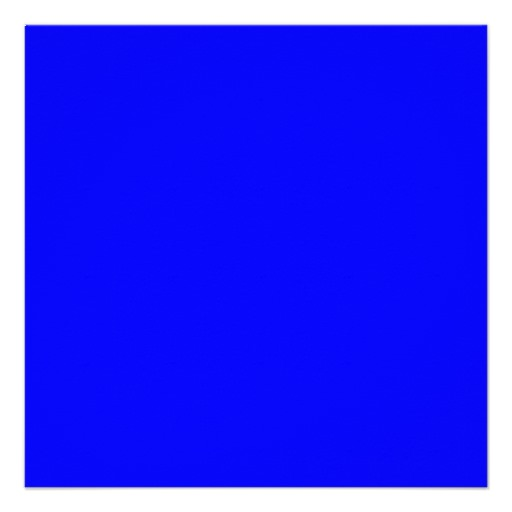 In your notebooks…3/12/14
1.) What emotions do we associate with death?
2.) Compare the media in The Great Gatsby with the media in the Youtube video.
3.) Does the media have the right to do that?
4.) Do you think it is insensitive for the media to be taking pictures and recording the grieving process?
5.) Do you think that because Gatsby and Tyrese are in the public eye, that they give up their rights to their privacy?